Who Wants To Be A Millionaire?
Mr Finn’s Edition
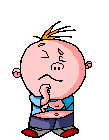 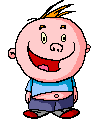 Question 1
Which animal eats it’s food by swallowing?
A  Butterfly
B  Seal
C  Snake
D  Lion
Question?
A  Butterfly
B  Seal
C  Snake
D  Lion
£100
Question 2
Which is the healthiest food for you?
A  Sweets
B  Cake
C  Bread
D  Vegetables
Which is the healthiest food for you?
A Sweets
B  Cake
C  Bread
D  Vegetables
£200
Question 3
What type of teeth does a cow have?
A  Broad flat teeth
B  Sharp teeth
C  No teeth
D  Rotten teeth
What type of teeth does a cow have?
A  Broad flat teeth
B  Sharp teeth
C  No teeth
D  Rotten teeth
£300
Question 4
What types of teeth do humans have?
A  Broad, incisors & canine

B  Sharp pointed teeth

C  Molar, incisor & canine

D  Just have tongues
What types of teeth do humans have?
A    Broad, incisors & canine

B  Sharp pointed teeth

C  Molar, incisor & canine

D  Just have tongues
£500
Question 5
By what age do children have their first set of teeth?
A  1 year
B  10 years
C  8 years
D  6 years
By what age do children have their first set of teeth?
A  1 year

B  10 years

C  8 years

D 6 years
£1,000
Question 6
How many teeth does an adult have altogether?
A  12
B  24
C  32
D  40
How many teeth does an adult have altogether?
A  12
B  24
C  32
D  40
£2,000
Question 7
What is the white hard coat called on our teeth?
A  plaque
B  white stuff
C  cement
D  enamel
What is the white hard coat called on our teeth?
A  plaque
B  white stuff
C  cement
D  enamel
£4,000
Question 8
What is plaque?
A  Bacteria
B  biscuits
C  a drink
D  Mr Finn’s mum
What is plaque?
A  bacteria
B  biscuits
C  a drink
D  Mr Finn’s mum
£8,000
Question 9
I contain blood vessels and nerves, I am..?
A  dentine
B  bacteria
C  pulp cavity
D  bone
I contain blood vessels and nerves, I am..?
A  dentine
B  bacteria
C  pulp cavity
D  Bone
£16,000
Question 10
When should you especially clean your teeth?
A  before a dentist visit
B  when u kiss your mum
C  before bed
D  after a bath
When should you especially clean your teeth?
A  before a dentist visit
B  when you kiss your mum
C  before bed
D  after a bath
£32,000
Question 11
How many sets of teeth will you have in a lifetime?
A  12
B  3
C  1
D  2
How many sets of teeth will you have in a lifetime?
A  12
B  3
C  1
D  2
£64,000
Question 12
What is pink and covers the jaw bone?
A  enamel
B  dentine
C  gums
D  cement
What is pink and covers the jaw bone?
A  enamel
B  dentine
C  gums
D  cement
£125,000
Question 13
How many milk teeth do you have?
A  24
B  20
C  16
D  54
How many milk teeth do you have?
A  24
B  20
C  16
D  54
£250,000
Question 14
How many ‘canine’ teeth does an adult have?
A  12
B  5
C  4
D  8
How many ‘canine’ teeth does an adult have?
A  12
B  5
C  4
D  8
£500,000
Question 15
Which animal filters food?
A  chicken
B  lion
C  flamingos
D  grasshopper
Which animal filters food?
A  chicken
B  lion
C  flamingo
D  grasshopper
£1,000,000